NOVA LEI DE LICITAÇÕES
Sérgio da Silva Mendes
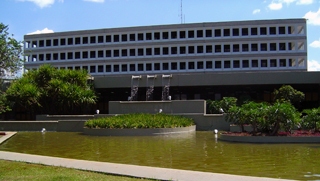 1
Conselhos Profissionais
Superior Tribunal de Justiça - REsp 953127
Os conselhos profissionais têm poder de polícia, inclusive nos aspectos de fiscalização e sanção. Precedentes. [...]. É firme a jurisprudência do Supremo Tribunal Federal no sentido de que as contribuições recolhidas pelos conselhos profissionais são tributos, classificadas como contribuições de interesse das categorias profissionais, nos termos do art. 149 da Constituição. [...]
2
Conselhos Profissionais
Supremo Tribunal Federal no MS 21797
Natureza autárquica do Conselho Federal e dos Conselhos Regionais de [...] Obrigatoriedade de prestar contas ao Tribunal de Contas da União. C.F., art. 70, parágrafo único, art. 71, II. II. [...] Os servidores do Conselho Federal [...] deverão se submeter ao regime único da Lei 8.112, de 1990 [...] IV. - As contribuições cobradas pelas autarquias responsáveis pela fiscalização do exercício profissional são contribuições parafiscais, contribuições corporativas, com caráter tributário. C.F., art. 149.
3
Conselhos Profissionais – problemas teóricos
Parafiscalidade e paraestatalidade
Soft law de criação (reserva de lei para autarquias)
Reserva de Regimento
Natureza Autárquica em Regime Especial
4
Conselhos Profissionais – problemas concretos
Aspectos inconclusos (Acórdão 231/2017 – P):
“o entendimento de que o Cofen e o Coren/SP constituiriam uma única e mesma autarquia somente poderia ser extraído a partir de interpretação puramente literal e imprópria do texto legal; o Cofen e os Conselhos Regionais de Enfermagem constituem uma autarquia apenas no sentido de exercerem, conjuntamente, um serviço público (a fiscalização do exercício da atividade profissional), além do fato de compartilharem o rateio das contribuições parafiscais arrecadadas; trata-se, no entanto, de entes distintos, tendo em vista serem dotados de autonomia administrativa e financeira, de estarem individualmente sujeitos à prestação de contas anual ao TCU e, ainda, o fato de os dirigentes dos conselhos regionais não se encontrarem em situação de subordinação hierárquica aos dirigentes do Conselho Federal;”
5
Conselhos Profissionais – problemas concretos
Aspectos inconclusos:
Lei n. 5.905/1973:
Art. 1º. São criados o Conselho Federal de Enfermagem e os Conselhos Regionais de Enfermagem, constituindo em seu conjunto uma autarquia, vinculada ao ...
Art. 3º. O Conselho Federal, ao qual ficam subordinados (?) os Conselhos Regionais ...
6
Conselhos Profissionais – problemas concretos
Soft law:
Lei 5.905/1973:
Art. 2º. “são órgãos disciplinadores do exercício da profissão”
Art. 8º. Ao CF compete aprovar os regimentos, normatização uniformizadora, promover estudos e campanhas para aperfeiçoamento profissional.
7
Conselhos Profissionais – Reserva de Regimento
REGIMENTO INTERNO DO SISTEMA (art. 13)
Deliberar sobre assuntos de interesse do exercício, promovendo as medidas necessárias ao bom nome;
8
CONSELHOS REGIONAIS
RE 938837
ADC 36, ADI 5367, ADPF 367
Natureza híbrida
Não se aplicam normas de DF e DO
Ampla autonomia na gestão
Não integram a administração pública
9
NOVA LEI DE LICITAÇÕES E CONSELHOS
Art. 181. Os entes federativos instituirão centrais de compras, com o objetivo de realizar compras em grande escala, para atender a diversos órgãos e entidades sob sua competência e atingir as finalidades desta Lei.

Art. 12. VII - a partir de documentos de formalização de demandas, os órgãos responsáveis pelo planejamento de cada ente federativo poderão, na forma de regulamento, elaborar plano de contratações anual, com o objetivo de racionalizar as contratações dos órgãos e entidades sob sua competência, garantir o alinhamento com o seu planejamento estratégico e subsidiar a elaboração das respectivas leis orçamentárias.       (Regulamento) 

Decreto 10.497/2022
Art. 5º  A elaboração do plano de contratações anual pelos órgãos e pelas entidades tem como objetivos:
I - racionalizar as contratações das unidades administrativas de sua competência, por meio da promoção de contratações centralizadas e compartilhadas, a fim de obter economia de escala, padronização de produtos e serviços e redução de custos processuais; ...
III - subsidiar a elaboração das leis orçamentárias;
IV - evitar o fracionamento de despesas; ...
10
NOVA LEI DE LICITAÇÕES - vigência
Art. 191. Até o decurso do prazo de que trata o inciso II do caput do art. 193, a Administração poderá optar por licitar ou contratar diretamente de acordo com esta Lei ou de acordo com as leis citadas no referido inciso, e a opção escolhida deverá ser indicada expressamente no edital ou no aviso ou instrumento de contratação direta, vedada a aplicação combinada desta Lei com as citadas no referido inciso.
Parágrafo único. Na hipótese do caput deste artigo, se a Administração optar por licitar de acordo com as leis citadas no inciso II do caput do art. 193 desta Lei, o contrato respectivo será regido pelas regras nelas previstas durante toda a sua vigência.
Art. 193. Revogam-se:
I - os arts. 89 a 108 da Lei nº 8.666, de 21 de junho de 1993, na data de publicação desta Lei; (crimes e penas e processo penal)
II - a Lei nº 8.666, de 21 de junho de 1993, a Lei nº 10.520, de 17 de julho de 2002, e os arts. 1º a 47-A da Lei nº 12.462, de 4 de agosto de 2011, após decorridos 2 (dois) anos da publicação oficial desta Lei. [01/04/2021]

Art. 94. A divulgação no Portal Nacional de Contratações Públicas (PNCP) é condição indispensável para a eficácia do contrato e de seus aditamentos e deverá ocorrer nos seguintes prazos, contados da data de sua assinatura:
11
NOVA LEI DE LICITAÇÕES - princípios
Art. 5º Na aplicação desta Lei, serão observados os princípios da legalidade, da impessoalidade, da moralidade, da publicidade, da eficiência, do interesse público, da probidade administrativa, da igualdade, do planejamento, da transparência, da eficácia, da segregação de funções, da motivação, da vinculação ao edital, do julgamento objetivo, da segurança jurídica, da razoabilidade, da competitividade, da proporcionalidade, da celeridade, da economicidade e do desenvolvimento nacional sustentável, assim como as disposições do Decreto-Lei nº 4.657, de 4 de setembro de 1942 (Lei de Introdução às Normas do Direito Brasileiro).
12
NOVA LEI DE LICITAÇÕES - governança
Governança nas aquisições públicas 
• Plano de contratações anual (insumo ao PLOA); • Gestão de riscos (inclusive matriz de riscos em edital); 
• Gestão por competências; 
• Alinhamento das contratações ao planejamento estratégico; 
• Estudo técnico preliminar; 
• Programa de integridade; 
• Controle em 3 linhas de defesa. Arts. 7º, 11, 12, 18, 22, 25, 169..
13
NOVA LEI DE LICITAÇÕES – conceitos
Art. 6º Para os fins desta Lei, consideram-se:
XX - estudo técnico preliminar: documento constitutivo da primeira etapa do planejamento de uma contratação que caracteriza o interesse público envolvido e a sua melhor solução e dá base ao anteprojeto, ao termo de referência ou ao projeto básico a serem elaborados caso se conclua pela viabilidade da contratação;
14
NOVA LEI DE LICITAÇÕES - conceitos
Art. 6º. XXIII - termo de referência: documento necessário para a contratação de bens e serviços, que deve conter os seguintes parâmetros e elementos descritivos:
a) definição do objeto, incluídos sua natureza, os quantitativos, o prazo do contrato e, se for o caso, a possibilidade de sua prorrogação;
b) fundamentação da contratação, que consiste na referência aos estudos técnicos preliminares correspondentes ou, quando não for possível divulgar esses estudos, no extrato das partes que não contiverem informações sigilosas;
c) descrição da solução como um todo, considerado todo o ciclo de vida do objeto;
d) requisitos da contratação;
15
NOVA LEI DE LICITAÇÕES - conceitos
Art. 6º, inciso XXIII - TR
e) modelo de execução do objeto, que consiste na definição de como o contrato deverá produzir os resultados pretendidos desde o seu início até o seu encerramento;
f) modelo de gestão do contrato, que descreve como a execução do objeto será acompanhada e fiscalizada pelo órgão ou entidade;
g) critérios de medição e de pagamento;
h) forma e critérios de seleção do fornecedor;
i) estimativas do valor da contratação, acompanhadas dos preços unitários referenciais, das memórias de cálculo e dos documentos que lhe dão suporte, com os parâmetros utilizados para a obtenção dos preços e para os respectivos cálculos, que devem constar de documento separado e classificado;
j) adequação orçamentária;
16
NOVA LEI DE LICITAÇÕES - conceitos
XXIV - anteprojeto: peça técnica com todos os subsídios necessários à elaboração do projeto básico, que deve conter, no mínimo, os seguintes elementos:
a) demonstração e justificativa do programa de necessidades, avaliação de demanda do público-alvo, motivação técnico-econômico-social do empreendimento, visão global dos investimentos e definições relacionadas ao nível de serviço desejado;
b) condições de solidez, de segurança e de durabilidade; c) prazo de entrega; d) estética do projeto arquitetônico, traçado geométrico e/ou projeto da área de influência, quando cabível;
e) parâmetros de adequação ao interesse público, de economia na utilização, de facilidade na execução, de impacto ambiental e de acessibilidade;
f) proposta de concepção da obra ou do serviço de engenharia;
g) projetos anteriores ou estudos preliminares que embasaram a concepção proposta;
h) levantamento topográfico e cadastral; i) pareceres de sondagem;
j) memorial descritivo dos elementos da edificação, dos componentes construtivos e dos materiais de construção, de forma a estabelecer padrões mínimos para a contratação;
17
NOVA LEI DE LICITAÇÕES - conceitos
Art. 6º. XXV - projeto básico: conjunto de elementos necessários e suficientes, com nível de precisão adequado para definir e dimensionar a obra ou o serviço, ou o complexo de obras ou de serviços objeto da licitação, elaborado com base nas indicações dos estudos técnicos preliminares, que assegure a viabilidade técnica e o adequado tratamento do impacto ambiental do empreendimento e que possibilite a avaliação do custo da obra e a definição dos métodos e do prazo de execução, devendo conter os seguintes elementos:
a) levantamentos topográficos e cadastrais, sondagens e ensaios geotécnicos, ensaios e análises laboratoriais, estudos socioambientais e demais dados e levantamentos necessários para execução da solução escolhida;
b) soluções técnicas globais e localizadas, suficientemente detalhadas, de forma a evitar, por ocasião da elaboração do projeto executivo e da realização das obras e montagem, a necessidade de reformulações ou variantes quanto à qualidade, ao preço e ao prazo inicialmente definidos;
18
NOVA LEI DE LICITAÇÕES- conceitos
Art. 6º. Inciso XXV - PB
c) identificação dos tipos de serviços a executar e dos materiais e equipamentos a incorporar à obra, bem como das suas especificações, de modo a assegurar os melhores resultados para o empreendimento e a segurança executiva na utilização do objeto, para os fins a que se destina, considerados os riscos e os perigos identificáveis, sem frustrar o caráter competitivo para a sua execução;
d) informações que possibilitem o estudo e a definição de métodos construtivos, de instalações provisórias e de condições organizacionais para a obra, sem frustrar o caráter competitivo para a sua execução;
e) subsídios para montagem do plano de licitação e gestão da obra, compreendidos a sua programação, a estratégia de suprimentos, as normas de fiscalização e outros dados necessários em cada caso;
f) orçamento detalhado do custo global da obra, fundamentado em quantitativos de serviços e fornecimentos propriamente avaliados, obrigatório exclusivamente para os regimes de execução previstos nos incisos I, II, III, IV e VII do caput do art. 46 desta Lei; (integrada e semi-integrada)
19
NOVA LEI DE LICITAÇÕES - conceitos
Art. 6º. Matriz de Risco
XXVII - matriz de riscos: cláusula contratual definidora de riscos e de responsabilidades entre as partes e caracterizadora do equilíbrio econômico-financeiro inicial do contrato, em termos de ônus financeiro decorrente de eventos supervenientes à contratação, contendo, no mínimo, as seguintes informações:
a) listagem de possíveis eventos supervenientes à assinatura do contrato que possam causar impacto em seu equilíbrio econômico-financeiro e previsão de eventual necessidade de prolação de termo aditivo por ocasião de sua ocorrência;
b) no caso de obrigações de resultado, estabelecimento das frações do objeto com relação às quais haverá liberdade para os contratados inovarem em soluções metodológicas ou tecnológicas, em termos de modificação das soluções previamente delineadas no anteprojeto ou no projeto básico;
c) no caso de obrigações de meio, estabelecimento preciso das frações do objeto com relação às quais não haverá liberdade para os contratados inovarem em soluções metodológicas ou tecnológicas, devendo haver obrigação de aderência entre a execução e a solução predefinida no anteprojeto ou no projeto básico, consideradas as características do regime de execução no caso de obras e serviços de engenharia;
20
NOVA LEI DE LICITAÇÕES - conceitos
Art. 6º. LIII - contrato de eficiência: contrato cujo objeto é a prestação de serviços, que pode incluir a realização de obras e o fornecimento de bens, com o objetivo de proporcionar economia ao contratante, na forma de redução de despesas correntes, remunerado o contratado com base em percentual da economia gerada;
21
NOVA LEI DE LICITÃÇÕES - conceitos
Art. 6º. LVI - sobrepreço: preço orçado para licitação ou contratado em valor expressivamente superior aos preços referenciais de mercado, seja de apenas 1 (um) item, se a licitação ou a contratação for por preços unitários de serviço, seja do valor global do objeto, se a licitação ou a contratação for por tarefa, empreitada por preço global ou empreitada integral, semi-integrada ou integrada;
LVII - superfaturamento: dano provocado ao patrimônio da Administração, caracterizado, entre outras situações, por:
a) medição de quantidades superiores às efetivamente executadas ou fornecidas;
b) deficiência na execução de obras e de serviços de engenharia que resulte em diminuição da sua qualidade, vida útil ou segurança;
c) alterações no orçamento de obras e de serviços de engenharia que causem desequilíbrio econômico-financeiro do contrato em favor do contratado;
d) outras alterações de cláusulas financeiras que gerem recebimentos contratuais antecipados, distorção do cronograma físico-financeiro, prorrogação injustificada do prazo contratual com custos adicionais para a Administração ou reajuste irregular de preços;
22
NOVA LEI DE LICITAÇÕES - conceitos
Art. 6º.
LVIII - reajustamento em sentido estrito: forma de manutenção do equilíbrio econômico-financeiro de contrato consistente na aplicação do índice de correção monetária previsto no contrato, que deve retratar a variação efetiva do custo de produção, admitida a adoção de índices específicos ou setoriais;
LIX - repactuação: forma de manutenção do equilíbrio econômico-financeiro de contrato utilizada para serviços contínuos com regime de dedicação exclusiva de mão de obra ou predominância de mão de obra, por meio da análise da variação dos custos contratuais, devendo estar prevista no edital com data vinculada à apresentação das propostas, para os custos decorrentes do mercado, e com data vinculada ao acordo, à convenção coletiva ou ao dissídio coletivo ao qual o orçamento esteja vinculado, para os custos decorrentes da mão de obra;
23
NOVA LEI DE LICITAÇÕES - RESPONSABILIDADE
Art. 7º Caberá à autoridade máxima do órgão ou da entidade, ou a quem as normas de organização administrativa indicarem, promover gestão por competências e designar agentes públicos para o desempenho das funções essenciais à execução desta Lei que preencham os seguintes requisitos:
I - sejam, preferencialmente, servidor efetivo ou empregado público dos quadros permanentes da Administração Pública;
II - tenham atribuições relacionadas a licitações e contratos ou possuam formação compatível ou qualificação atestada por certificação profissional emitida por escola de governo criada e mantida pelo poder público; e
III - não sejam cônjuge ou companheiro de licitantes ou contratados habituais da Administração nem tenham com eles vínculo de parentesco, colateral ou por afinidade, até o terceiro grau, ou de natureza técnica, comercial, econômica, financeira, trabalhista e civil.
§ 1º A autoridade referida no caput deste artigo deverá observar o princípio da segregação de funções, vedada a designação do mesmo agente público para atuação simultânea em funções mais suscetíveis a riscos, de modo a reduzir a possibilidade de ocultação de erros e de ocorrência de fraudes na respectiva contratação.
24
NOVA LEI DE LICITAÇÕES - RESPONSABILIDADE
Art. 8º A licitação será conduzida por agente de contratação, pessoa designada pela autoridade competente, entre servidores efetivos ou empregados públicos dos quadros permanentes da Administração Pública, para tomar decisões, acompanhar o trâmite da licitação, dar impulso ao procedimento licitatório e executar quaisquer outras atividades necessárias ao bom andamento do certame até a homologação.
§ 1º O agente de contratação será auxiliado por equipe de apoio e responderá individualmente pelos atos que praticar, salvo quando induzido a erro pela atuação da equipe.
§ 2º Em licitação que envolva bens ou serviços especiais, ..., o agente de contratação poderá ser substituído por comissão de contratação formada por, no mínimo, 3 (três) membros, que responderão solidariamente por todos os atos praticados pela comissão, ressalvado o membro que expressar posição individual divergente fundamentada e registrada em ata lavrada na reunião em que houver sido tomada a decisão.
§ 3º As regras relativas à atuação do agente de contratação e da equipe de apoio, ao funcionamento da comissão de contratação e à atuação de fiscais e gestores de contratos de que trata esta Lei serão estabelecidas em regulamento, e deverá ser prevista a possibilidade de eles contarem com o apoio dos órgãos de assessoramento jurídico e de controle interno para o desempenho das funções essenciais à execução do disposto nesta Lei.
§ 4º Em licitação que envolva bens ou serviços especiais cujo objeto não seja rotineiramente contratado pela Administração, poderá ser contratado, por prazo determinado, serviço de empresa ou de profissional especializado para assessorar os agentes públicos responsáveis pela condução da licitação.
25
NOVA LEI DE LICITAÇÕES - vedações
Art. 9º É vedado ao agente público designado para atuar na área de licitações e contratos, ressalvados os casos previstos em lei:
I - admitir, prever, incluir ou tolerar, nos atos que praticar, situações que:
a) comprometam, restrinjam ou frustrem o caráter competitivo do processo licitatório, inclusive nos casos de participação de sociedades cooperativas;
b) estabeleçam preferências ou distinções em razão da naturalidade, da sede ou do domicílio dos licitantes;
c) sejam impertinentes ou irrelevantes para o objeto específico do contrato;
26
NOVA LEI DE LICITAÇÕES – representação administrativa e judicial
Art. 10. Se as autoridades competentes e os servidores públicos que tiverem participado dos procedimentos relacionados às licitações e aos contratos de que trata esta Lei precisarem defender-se nas esferas administrativa, controladora ou judicial em razão de ato praticado com estrita observância de orientação constante em parecer jurídico elaborado na forma do § 1º do art. 53 desta Lei, a advocacia pública promoverá, a critério do agente público, sua representação judicial ou extrajudicial.
§ 1º Não se aplica o disposto no caput deste artigo quando:
I - (VETADO);
II - provas da prática de atos ilícitos dolosos constarem nos autos do processo administrativo ou judicial. [erro grosseiro não afasta]
§ 2º Aplica-se o disposto no caput deste artigo inclusive na hipótese de o agente público não mais ocupar o cargo, emprego ou função em que foi praticado o ato questionado.
27
NOVA LEI DE LICITAÇÕES – publicidade e sigilo justificado
Art. 13. Os atos praticados no processo licitatório são públicos, ressalvadas as hipóteses de informações cujo sigilo seja imprescindível à segurança da sociedade e do Estado, na forma da lei.
Parágrafo único. A publicidade será diferida:
I - quanto ao conteúdo das propostas, até a respectiva abertura;
II - quanto ao orçamento da Administração, nos termos do art. 24 desta Lei.
Art. 24. Desde que justificado [CONSERVADORISMO, DESCONHECIMENTO DO MERCADO, DEFICIÊNCIAS DOS PARÂMETROS, ECONOMIA DE ESCALA, EXPERIÊNCIA DOS PREGÕES], o orçamento estimado da contratação poderá ter caráter sigiloso, sem prejuízo da divulgação do detalhamento dos quantitativos e das demais informações necessárias para a elaboração das propostas, e, nesse caso:
I - o sigilo não prevalecerá para os órgãos de controle interno e externo;
II - (VETADO).
Parágrafo único. Na hipótese de licitação em que for adotado o critério de julgamento por maior desconto, o preço estimado ou o máximo aceitável constará do edital da licitação.
28
NOVA LEI DE LICITAÇÕES - fases
Art. 17. O processo de licitação observará as seguintes fases, em sequência:
I - preparatória; II - de divulgação do edital de licitação;
III - de apresentação de propostas e lances, quando for o caso;
IV - de julgamento; V - de habilitação; [justificativa para a inversão de fases]
VI - recursal; VII - de homologação.
§ 1º A fase referida no inciso V do caput deste artigo poderá, mediante ato motivado com explicitação dos benefícios decorrentes, anteceder as fases referidas nos incisos III e IV do caput deste artigo, desde que expressamente previsto no edital de licitação.
§ 2º As licitações serão realizadas preferencialmente sob a forma eletrônica, admitida a utilização da forma presencial, desde que motivada, devendo a sessão pública ser registrada em ata e gravada em áudio e vídeo.
§ 3º Desde que previsto no edital, na fase a que se refere o inciso IV do caput deste artigo, o órgão ou entidade licitante poderá, em relação ao licitante provisoriamente vencedor, realizar análise e avaliação da conformidade da proposta, mediante homologação de amostras, exame de conformidade e prova de conceito, entre outros testes de interesse da Administração, de modo a comprovar sua aderência às especificações definidas no termo de referência ou no projeto básico.
§ 5º Na hipótese excepcional de licitação sob a forma presencial a que refere o § 2º deste artigo, a sessão pública de apresentação de propostas deverá ser gravada em áudio e vídeo, e a gravação será juntada aos autos do processo licitatório depois de seu encerramento.
29
NOVA LEI DE LICITAÇÕES – todo sucesso depende da qualidade da fase preparatória
Art. 18. A fase preparatória do processo licitatório é caracterizada pelo planejamento e deve compatibilizar-se com o plano de contratações anual de que trata o inciso VII do caput do art. 12 desta Lei, sempre que elaborado, e com as leis orçamentárias, bem como abordar todas as considerações técnicas, mercadológicas e de gestão que podem interferir na contratação, compreendidos:
I - a descrição da necessidade da contratação fundamentada em estudo técnico preliminar que caracterize o interesse público envolvido;
II - a definição do objeto para o atendimento da necessidade, por meio de termo de referência, anteprojeto, projeto básico ou projeto executivo, conforme o caso;
IX - a motivação circunstanciada das condições do edital, tais como justificativa de exigências de qualificação técnica, mediante indicação das parcelas de maior relevância técnica ou valor significativo do objeto, e de qualificação econômico-financeira, ...;
X - a análise dos riscos que possam comprometer o sucesso da licitação e a boa execução contratual;
XI - a motivação sobre o momento da divulgação do orçamento da licitação, observado o art. 24 desta Lei.
30
NOVA LEI DE LICITAÇÕES – centralização e padronização
Art. 19. Os órgãos da Administração com competências regulamentares relativas às atividades de administração de materiais, de obras e serviços e de licitações e contratos deverão:
I - instituir instrumentos que permitam, preferencialmente, a centralização dos procedimentos de aquisição e contratação de bens e serviços;
II - criar catálogo eletrônico de padronização de compras, serviços e obras, admitida a adoção do catálogo do Poder Executivo federal por todos os entes federativos;
III - instituir sistema informatizado de acompanhamento de obras, inclusive com recursos de imagem e vídeo;
IV - instituir, com auxílio dos órgãos de assessoramento jurídico e de controle interno, modelos de minutas de editais, de termos de referência, de contratos padronizados e de outros documentos, admitida a adoção das minutas do Poder Executivo federal por todos os entes federativos;
§ 1º O catálogo referido no inciso II do caput deste artigo poderá ser utilizado em licitações cujo critério de julgamento seja o de menor preço ou o de maior desconto e conterá toda a documentação e os procedimentos próprios da fase interna de licitações, assim como as especificações dos respectivos objetos, conforme disposto em regulamento.
§ 2º A não utilização do catálogo eletrônico de padronização de que trata o inciso II do caput ou dos modelos de minutas de que trata o inciso IV do caput deste artigo deverá ser justificada por escrito e anexada ao respectivo processo licitatório.
31
NOVA LEI DE LICITAÇÕES – matriz de riscos
Art. 22. O edital poderá contemplar matriz de alocação de riscos entre o contratante e o contratado, hipótese em que o cálculo do valor estimado da contratação poderá considerar taxa de risco compatível com o objeto da licitação e com os riscos atribuídos ao contratado, de acordo com metodologia predefinida pelo ente federativo.
§ 2º O contrato deverá refletir a alocação realizada pela matriz de riscos, especialmente quanto:
I - às hipóteses de alteração para o restabelecimento da equação econômico-financeira do contrato nos casos em que o sinistro seja considerado na matriz de riscos como causa de desequilíbrio não suportada pela parte que pretenda o restabelecimento;
II - à possibilidade de resolução quando o sinistro majorar excessivamente ou impedir a continuidade da execução contratual;
III - à contratação de seguros obrigatórios previamente definidos no contrato, integrado o custo de contratação ao preço ofertado.
§ 4º Nas contratações integradas ou semi-integradas, os riscos decorrentes de fatos supervenientes à contratação associados à escolha da solução de projeto básico pelo contratado deverão ser alocados como de sua responsabilidade na matriz de riscos.
32
NOVA LEI DE LICITAÇÕES – MITIGAÇÃO DOS RISCOS – OBRAS INACABADAS
Step-in right Art. 102. Obras e serviços de engenharia: possibilidade de se exigir o seguro garantia e prever que a seguradora assuma a execução e conclua o objeto, em caso de inadimplemento DA CONTRATADA

Poder da seguradora (interveniente no contrato) de acompanhar a execução contratual e livre acesso

Seguradora assumiu e concluiu o objeto? 
Sim! Seguradora é isenta de pagar a importância segurada indicada na apólice 
Não! Seguradora paga a integralidade da importância segurada indicada na apólice
33
NOVA LEI DE LICITAÇÕES – ESTIMATIVA DE PREÇOS
Art. 23. O valor previamente estimado da contratação deverá ser compatível com os valores praticados pelo mercado, considerados os preços constantes de bancos de dados públicos e as quantidades a serem contratadas, observadas a potencial economia de escala e as peculiaridades do local de execução do objeto.
§ 1º No processo licitatório para aquisição de bens e contratação de serviços em geral, conforme regulamento, o valor estimado será definido com base no melhor preço aferido por meio da utilização dos seguintes parâmetros, adotados de forma combinada ou não:
I - composição de custos unitários menores ou iguais à mediana do item correspondente no painel para consulta de preços ou no banco de preços em saúde disponíveis no Portal Nacional de Contratações Públicas (PNCP);
II - contratações similares feitas pela Administração Pública, em execução ou concluídas no período de 1 (um) ano anterior à data da pesquisa de preços, inclusive mediante sistema de registro de preços, observado o índice de atualização de preços correspondente;
III - utilização de dados de pesquisa publicada em mídia especializada, de tabela de referência formalmente aprovada pelo Poder Executivo federal e de sítios eletrônicos especializados ou de domínio amplo, desde que contenham a data e hora de acesso;
IV - pesquisa direta com no mínimo 3 (três) fornecedores, mediante solicitação formal de cotação, desde que seja apresentada justificativa da escolha desses fornecedores e que não tenham sido obtidos os orçamentos com mais de 6 (seis) meses de antecedência da data de divulgação do edital;
V - pesquisa na base nacional de notas fiscais eletrônicas, na forma de regulamento.
34
NOVA LEI DE LICITAÇÕES – ESTIMATIVA DE PREÇOS
§ 2º No processo licitatório para contratação de obras e serviços de engenharia, conforme regulamento, o valor estimado, acrescido do percentual de Benefícios e Despesas Indiretas (BDI) de referência e dos Encargos Sociais (ES) cabíveis, será definido por meio da utilização de parâmetros na seguinte ordem:
I - composição de custos unitários menores ou iguais à mediana do item correspondente do Sistema de Custos Referenciais de Obras (Sicro), para serviços e obras de infraestrutura de transportes, ou do Sistema Nacional de Pesquisa de Custos e Índices de Construção Civil (Sinapi), para as demais obras e serviços de engenharia; [legislador x Controlador]
III - contratações similares feitas pela Administração Pública, em execução ou concluídas no período de 1 (um) ano anterior à data da pesquisa de preços, observado o índice de atualização de preços correspondente; ...
§ 4º Nas contratações diretas por inexigibilidade ou por dispensa, quando não for possível estimar o valor do objeto, o contratado deverá comprovar previamente que na forma estabelecida nos §§ 1º, 2º e 3º deste artigoos preços estão em conformidade com os praticados em contratações semelhantes de objetos de mesma natureza, por meio da apresentação de notas fiscais emitidas para outros contratantes no período de até 1 (um) ano anterior à data da contratação pela Administração, ou por outro meio idôneo.
35
NOVA LEI DE LICITAÇÕES - SANÇÕES
Art. 156. Serão aplicadas ao responsável pelas infrações administrativas previstas nesta Lei as seguintes sanções:
III - impedimento de licitar e contratar;
IV - declaração de inidoneidade para licitar ou contratar.
§ 4º A sanção prevista no inciso III do caput deste artigo será aplicada ao responsável pelas infrações administrativas previstas nos incisos II, III, IV, V, VI e VII do caput do art. 155 desta Lei, quando não se justificar a imposição de penalidade mais grave, e impedirá o responsável de licitar ou contratar no âmbito da Administração Pública direta e indireta do ente federativo que tiver aplicado a sanção, pelo prazo máximo de 3 (três) anos.
§ 5º A sanção prevista no inciso IV do caput deste artigo será aplicada ao responsável pelas infrações administrativas previstas nos incisos VIII, IX, X, XI e XII do caput do art. 155 desta Lei, bem como pelas infrações administrativas previstas nos incisos II, III, IV, V, VI e VII do caput do referido artigo que justifiquem a imposição de penalidade mais grave que a sanção referida no § 4º deste artigo, e impedirá o responsável de licitar ou contratar no âmbito da Administração Pública direta e indireta de todos os entes federativos, pelo prazo mínimo de 3 (três) anos e máximo de 6 (seis) anos.
36
NOVA LEI DE LICITAÇÕES - MODALIDADES
Art. 28. São modalidades de licitação:
I - pregão;
II - concorrência;
III - concurso;
IV - leilão;
V - diálogo competitivo.
§ 1º Além das modalidades referidas no caput deste artigo, a Administração pode servir-se dos procedimentos auxiliares previstos no art. 78 desta Lei.
37
NOVA LEI DE LICITAÇÕES - modalidades
Art. 29. A concorrência e o pregão seguem o rito procedimental comum a que se refere o art. 17 desta Lei, adotando-se o pregão sempre que o objeto possuir padrões de desempenho e qualidade que possam ser objetivamente definidos pelo edital, por meio de especificações usuais de mercado.
Parágrafo único. O pregão não se aplica às contratações de serviços técnicos especializados de natureza predominantemente intelectual e de obras e serviços de engenharia, exceto os serviços de engenharia de que trata a alínea “a” do inciso XXI do caput do art. 6º desta Lei [serviços comuns de engenharia].
38
NOVA LEI DE LICITAÇÕES - modalidades
Art. 32. A modalidade diálogo competitivo é restrita a contratações em que a Administração:
I - vise a contratar objeto que envolva as seguintes condições:
a) inovação tecnológica ou técnica; b) impossibilidade de o órgão ou entidade ter sua necessidade satisfeita sem a adaptação de soluções disponíveis no mercado; e c) impossibilidade de as especificações técnicas serem definidas com precisão suficiente pela Administração;
§ 1º Na modalidade diálogo competitivo, serão observadas as seguintes disposições:
V - a fase de diálogo poderá ser mantida até que a Administração, em decisão fundamentada, identifique a solução ou as soluções que atendam às suas necessidades;
VIII - a Administração deverá, ao declarar que o diálogo foi concluído, juntar aos autos do processo licitatório os registros e as gravações da fase de diálogo, iniciar a fase competitiva com a divulgação de edital contendo a especificação da solução que atenda às suas necessidades e os critérios objetivos a serem utilizados para seleção da proposta mais vantajosa e abrir prazo, não inferior a 60 (sessenta) dias úteis, para todos os licitantes pré-selecionados na forma do inciso II deste parágrafo apresentarem suas propostas, que deverão conter os elementos necessários para a realização do projeto;
39
NOVA LEI DE LICITAÇÕES – CRITÉRIO DE JULGAMENTO
Art. 34. O julgamento por menor preço ou maior desconto e, quando couber, por técnica e preço considerará o menor dispêndio para a Administração, atendidos os parâmetros mínimos de qualidade definidos no edital de licitação.
§ 1º Os custos indiretos, relacionados com as despesas de manutenção, utilização, reposição, depreciação e impacto ambiental do objeto licitado, entre outros fatores vinculados ao seu ciclo de vida, poderão ser considerados para a definição do menor dispêndio, sempre que objetivamente mensuráveis, conforme disposto em regulamento.
§ 2º O julgamento por maior desconto terá como referência o preço global fixado no edital de licitação, e o desconto será estendido aos eventuais termos aditivos.
40
NOVA LEI DE LICITAÇÕES – CRITÉRIO DE JULGAMENTO
LIII - contrato de eficiência: contrato cujo objeto é a prestação de serviços, que pode incluir a realização de obras e o fornecimento de bens, com o objetivo de proporcionar economia ao contratante, na forma de redução de despesas correntes, remunerado o contratado com base em percentual da economia gerada;
Art. 39. O julgamento por maior retorno econômico, utilizado exclusivamente para a celebração de contrato de eficiência, considerará a maior economia para a Administração, e a remuneração deverá ser fixada em percentual que incidirá de forma proporcional à economia efetivamente obtida na execução do contrato.
§ 1º Nas licitações que adotarem o critério de julgamento de que trata o caput deste artigo, os licitantes apresentarão:
I - proposta de trabalho, que deverá contemplar:
a) as obras, os serviços ou os bens, com os respectivos prazos de realização ou fornecimento;
b) a economia que se estima gerar, expressa em unidade de medida associada à obra, ao bem ou ao serviço e em unidade monetária;
II - proposta de preço, que corresponderá a percentual sobre a economia que se estima gerar durante determinado período, expressa em unidade monetária.
§ 2º O edital de licitação deverá prever parâmetros objetivos de mensuração da economia gerada com a execução do contrato, que servirá de base de cálculo para a remuneração devida ao contratado.
41
NOVA LEI DE LICITAÇÕES - COMPRAS
Art. 40. O planejamento de compras deverá considerar a expectativa de consumo anual e observar o seguinte:
§ 2º Na aplicação do princípio do parcelamento, referente às compras, deverão ser considerados:
I - a viabilidade da divisão do objeto em lotes;
II - o aproveitamento das peculiaridades do mercado local, com vistas à economicidade, sempre que possível, desde que atendidos os parâmetros de qualidade; e
III - o dever de buscar a ampliação da competição e de evitar a concentração de mercado.
Art. 41. No caso de licitação que envolva o fornecimento de bens, a Administração poderá excepcionalmente:
I - indicar uma ou mais marcas ou modelos, desde que formalmente justificado, nas seguintes hipóteses:
a) em decorrência da necessidade de padronização do objeto;
b) em decorrência da necessidade de manter a compatibilidade com plataformas e padrões já adotados pela Administração;
d) quando a descrição do objeto a ser licitado puder ser mais bem compreendida pela identificação de determinada marca ou determinado modelo aptos a servir apenas como referência;
42
NOVA LEI DE LICITAÇÕES - DISPUTA
Art. 56. O modo de disputa poderá ser, isolada ou conjuntamente: 
I - aberto, hipótese em que os licitantes apresentarão suas propostas por meio de lances públicos e sucessivos, crescentes ou decrescentes; 
II - fechado, hipótese em que as propostas permanecerão em sigilo até a data e hora designadas para sua divulgação. 
§ 1º A utilização isolada [modo híbrido] do modo de disputa fechado será vedada quando adotados os critérios de julgamento de menor preço ou de maior desconto. 
§ 2º A utilização do modo de disputa aberto será vedada quando adotado o critério de julgamento de técnica e preço [somente FECHADO].
43
NOVA LEI DE LICITAÇÕES - JULGAMENTO
Art. 59. Serão desclassificadas as propostas que:
I - contiverem vícios insanáveis;
II - não obedecerem às especificações técnicas pormenorizadas no edital;
III - apresentarem preços inexequíveis ou permanecerem acima do orçamento estimado para a contratação;
V - apresentarem desconformidade com quaisquer outras exigências do edital, desde que insanável.
§ 3º No caso de obras e serviços de engenharia e arquitetura, para efeito de avaliação da exequibilidade e de sobrepreço, serão considerados o preço global, os quantitativos e os preços unitários tidos como relevantes, observado o critério de aceitabilidade de preços unitário e global a ser fixado no edital, conforme as especificidades do mercado correspondente.
§ 4º No caso de obras e serviços de engenharia, serão consideradas inexequíveis as propostas cujos valores forem inferiores a 75% (setenta e cinco por cento) do valor orçado pela Administração.
§ 5º Nas contratações de obras e serviços de engenharia, será exigida garantia adicional do licitante vencedor cuja proposta for inferior a 85% (oitenta e cinco por cento) do valor orçado pela Administração, equivalente à diferença entre este último e o valor da proposta, sem prejuízo das demais garantias exigíveis de acordo com esta Lei.
44
NOVA LEI DE LICITAÇÕES - JULGAMENTO
Art. 60. Em caso de empate entre duas ou mais propostas, serão utilizados os seguintes critérios de desempate, nesta ordem:
I - disputa final, hipótese em que os licitantes empatados poderão apresentar nova proposta em ato contínuo à classificação;
II - avaliação do desempenho contratual prévio dos licitantes, para a qual deverão preferencialmente ser utilizados registros cadastrais para efeito de atesto de cumprimento de obrigações previstos nesta Lei; [reputação: ex. pontuação técnica 36, § 3º , 88 §§ 3º e 4º - certificação e atesto]
III - desenvolvimento pelo licitante de ações de equidade entre homens e mulheres no ambiente de trabalho, conforme regulamento;
IV - desenvolvimento pelo licitante de programa de integridade, conforme orientações dos órgãos de controle.
45
NOVA LEI DE LICITAÇÕES - HABILITAÇÃO
Art. 64. Após a entrega dos documentos para habilitação, não será permitida a substituição ou a apresentação de novos documentos, salvo em sede de diligência, para:
I - complementação de informações acerca dos documentos já apresentados pelos licitantes e desde que necessária para apurar fatos existentes à época da abertura do certame;
II - atualização de documentos cuja validade tenha expirado após a data de recebimento das propostas.
46
NOVA LEI DE LICITAÇÕES – ENCERRAMENTO DA LICITAÇÃO
Art. 71. Encerradas as fases de julgamento e habilitação, e exauridos os recursos administrativos, o processo licitatório será encaminhado à autoridade superior, que poderá:
I - determinar o retorno dos autos para saneamento de irregularidades;
II - revogar a licitação por motivo de conveniência e oportunidade;
III - proceder à anulação da licitação, de ofício ou mediante provocação de terceiros, sempre que presente ilegalidade insanável;
IV - adjudicar o objeto e homologar a licitação.
§ 1º Ao pronunciar a nulidade, a autoridade indicará expressamente os atos com vícios insanáveis, tornando sem efeito todos os subsequentes que deles dependam, e dará ensejo à apuração de responsabilidade de quem lhes tenha dado causa.
§ 2º O motivo determinante para a revogação do processo licitatório deverá ser resultante de fato superveniente devidamente comprovado.
§ 3º Nos casos de anulação e revogação, deverá ser assegurada a prévia manifestação dos interessados.
§ 4º O disposto neste artigo será aplicado, no que couber, à contratação direta e aos procedimentos auxiliares da licitação.
47
NOVA LEI DE LICITAÇÕES – PROCEDIMENTOS AUXILIARES
Art. 79. O credenciamento poderá ser usado nas seguintes hipóteses de contratação:
I - paralela e não excludente: caso em que é viável e vantajosa para a Administração a realização de contratações simultâneas em condições padronizadas;
II - com seleção a critério de terceiros: caso em que a seleção do contratado está a cargo do beneficiário direto da prestação;
III - em mercados fluidos: caso em que a flutuação constante do valor da prestação e das condições de contratação inviabiliza a seleção de agente por meio de processo de licitação.
Parágrafo único. Os procedimentos de credenciamento serão definidos em regulamento, observadas as seguintes regras:
I - a Administração deverá divulgar e manter à disposição do público, em sítio eletrônico oficial, edital de chamamento de interessados, de modo a permitir o cadastramento permanente de novos interessados;
II - na hipótese do inciso I do caput deste artigo, quando o objeto não permitir a contratação imediata e simultânea de todos os credenciados, deverão ser adotados critérios objetivos de distribuição da demanda;
48
NOVA LEI DE LICITAÇÕES – PROCEDIMENTOS AUXILIARES
Art. 80. A pré-qualificação é o procedimento técnico-administrativo para selecionar previamente:
I - licitantes que reúnam condições de habilitação para participar de futura licitação ou de licitação vinculada a programas de obras ou de serviços objetivamente definidos;
II - bens que atendam às exigências técnicas ou de qualidade estabelecidas pela Administração.
§ 10. A licitação que se seguir ao procedimento da pré-qualificação poderá ser restrita a licitantes ou bens pré-qualificados.
49
NOVA LEI DE LICITAÇÕES – PROCEDIMENTOS AUXILIARES
Art. 82. O edital de licitação para registro de preços observará as regras gerais desta Lei e deverá dispor sobre:
I - as especificidades da licitação e de seu objeto, inclusive a quantidade máxima de cada item que poderá ser adquirida;
II - a quantidade mínima a ser cotada de unidades de bens ou, no caso de serviços, de unidades de medida;
III - a possibilidade de prever preços diferentes:
a) quando o objeto for realizado ou entregue em locais diferentes;
b) em razão da forma e do local de acondicionamento;
c) quando admitida cotação variável em razão do tamanho do lote;
d) por outros motivos justificados no processo;
IV - a possibilidade de o licitante oferecer ou não proposta em quantitativo inferior ao máximo previsto no edital, obrigando-se nos limites dela;
V - o critério de julgamento da licitação, que será o de menor preço ou o de maior desconto sobre tabela de preços praticada no mercado;
VII - o registro de mais de um fornecedor ou prestador de serviço, desde que aceitem cotar o objeto em preço igual ao do licitante vencedor, assegurada a preferência de contratação de acordo com a ordem de classificação;
§ 1º O critério de julgamento de menor preço por grupo de itens somente poderá ser adotado quando for demonstrada a inviabilidade de se promover a adjudicação por item e for evidenciada a sua vantagem técnica e econômica, e o critério de aceitabilidade de preços unitários máximos deverá ser indicado no edital.
§ 2º Na hipótese de que trata o § 1º deste artigo, observados os parâmetros estabelecidos nos §§ 1º, 2º e 3º do art. 23 desta Lei, a contratação posterior de item específico constante de grupo de itens exigirá prévia pesquisa de mercado e demonstração de sua vantagem para o órgão ou entidade.
50
NOVA LEI DE LICITAÇÕES – PROCEDIMENTOS AUXILIARES
Art. 87. Para os fins desta Lei, os órgãos e entidades da Administração Pública deverão utilizar o sistema de registro cadastral unificado disponível no Portal Nacional de Contratações Públicas (PNCP), para efeito de cadastro unificado de licitantes, na forma disposta em regulamento.
§ 1º O sistema de registro cadastral unificado será público e deverá ser amplamente divulgado e estar permanentemente aberto aos interessados, e será obrigatória a realização de chamamento público pela internet, no mínimo anualmente, para atualização dos registros existentes e para ingresso de novos interessados.
§ 3º A Administração poderá realizar licitação restrita a fornecedores cadastrados, atendidos os critérios, as condições e os limites estabelecidos em regulamento, bem como a ampla publicidade dos procedimentos para o cadastramento.
51
52
53
Pregão – Decreto 3.555
Art. 8º  A fase preparatória do pregão observará as seguintes regras:
I - a definição do objeto deverá ser precisa, suficiente e clara, vedadas especificações que, por excessivas, irrelevantes ou desnecessárias, limitem ou frustrem a competição ou a realização do fornecimento, devendo estar refletida no termo de referência;
II - o termo de referência é o documento que deverá conter elementos capazes de propiciar a avaliação do custo pela Administração, diante de orçamento detalhado, considerando os preços praticados no mercado, a definição dos métodos, a estratégia de suprimento e o prazo de execução do contrato;
54
Pregão – Decreto 3.555 – segue ...
III - a autoridade competente ou, por delegação de competência, o ordenador de despesa ou, ainda, o agente encarregado da compra no âmbito da Administração, deverá:
a) definir o objeto do certame e o seu valor estimado em planilhas, de forma clara, concisa e objetiva, de acordo com termo de referência elaborado pelo requisitante, em conjunto com a área de compras, obedecidas as especificações praticadas no mercado (?);
b) justificar a necessidade da aquisição;
c) estabelecer os critérios de aceitação das propostas, as exigências de habilitação, as sanções administrativas aplicáveis por inadimplemento e as cláusulas do contrato, inclusive com fixação dos prazos e das demais condições essenciais para o fornecimento;
55
Pregão – Decreto 3.555 – segue ...
IV - constarão dos autos a motivação de cada um dos atos especificados no inciso anterior e os indispensáveis elementos técnicos sobre os quais estiverem apoiados, bem como o orçamento estimativo e o cronograma físico-financeiro de desembolso, se for o caso, elaborados pela Administração; e
V - para julgamento, será adotado o critério de menor preço, observados os prazos máximos para fornecimento, as especificações técnicas e os parâmetros mínimos de desempenho e de qualidade e as demais condições definidas no edital.
56
Pregão Eletrônico – Decreto 5.450
Art. 9o  Na fase preparatória do pregão, na forma eletrônica, será observado o seguinte:
        I - elaboração de termo de referência pelo órgão requisitante, com indicação do objeto de forma precisa, suficiente e clara, vedadas especificações que, por excessivas, irrelevantes ou desnecessárias, limitem ou frustrem a competição ou sua realização;
        II - aprovação do termo de referência pela autoridade competente;
        III - apresentação de justificativa da necessidade da contratação;
        IV - elaboração do edital, estabelecendo critérios de aceitação das propostas;
        V - definição das exigências de habilitação, das sanções aplicáveis, inclusive no que se refere aos prazos e às condições que, pelas suas particularidades, sejam consideradas relevantes para a celebração e execução do contrato e o atendimento das necessidades da administração;
57
Pregão Eletrônico – Decreto 5.450
Art. 5o  A licitação na modalidade de pregão é condicionada aos princípios básicos da legalidade, impessoalidade, moralidade, igualdade, publicidade, eficiência, probidade administrativa, vinculação ao instrumento convocatório e do julgamento objetivo, bem como aos princípios correlatos da razoabilidade, competitividade e proporcionalidade.
Parágrafo único.  As normas disciplinadoras da licitação serão sempre interpretadas em favor da ampliação da disputa entre os interessados, desde que não comprometam o interesse da administração, o princípio da isonomia, a finalidade e a segurança da contratação.
58
Contratação de Serviços – IN MPOG 02/2008
PLANO DE TRABALHO:
§ 3º A contratação deverá ser precedida e instruída com plano de trabalho, aprovado pela autoridade máxima do órgão ou entidade, ou a quem esta delegar competência, e conterá, no mínimo:
59
Segue ... (lembrem-se, normas tb são fruto de problemas passados)
I - justificativa da necessidade dos serviços; 
II - relação entre a demanda prevista e a quantidade de serviço a ser contratada;
III - demonstrativo de resultados a serem alcançados em termos de economicidade e de melhor aproveitamento dos recursos humanos, materiais ou financeiros disponíveis.
60
Segue ...
Art. 14. A contratação de prestação de serviços será sempre precedida da apresentação do Projeto Básico ou Termo de Referência, que deverá ser preferencialmente elaborado por técnico com qualificação profissional pertinente às especificidades do serviço a ser contratado, devendo o Projeto ou o Termo ser justificado e aprovado pela autoridade competente.
61
Segue ...
Art. 15 O Projeto Básico ou Termo de Referência deverá conter:
I - a justificativa da necessidade da contratação, dispondo, dentre outros, sobre:
a) motivação da contratação;
b) benefícios diretos e indiretos (sombra - ferrovias) que resultarão da contratação;
c) conexão entre a contratação e o planejamento existente, sempre que possível; (emergências, fatos imprevisíveis)
d) agrupamento de itens em lotes, quando houver;
e) critérios ambientais adotados, se houver;
f) natureza do serviço, se continuado ou não;
g) inexigibilidade ou dispensa de licitação, se for o caso; e
h) referências a estudos preliminares, se houver.
62
Segue ...
II - o objetivo, identificando o que se pretende alcançar com a contratação;
III - o objeto da contratação, com os produtos e os resultados esperados com a execução do serviço;
IV - a descrição detalhada dos serviços a serem executados, e das metodologias de trabalho, nomeadamente a necessidade, a localidade, o horário de funcionamento e a disponibilidade orçamentária e financeira do órgão ou entidade, nos termos do art. 12 da Lei nº 8.666, de 1993, com a definição da rotina de execução, evidenciando:
a) freqüência e periodicidade;
63
Segue ...
V - a justificativa da relação entre a demanda e a quantidade de serviço a ser contratada, acompanhada , no que couber, dos critérios de medição utilizados, documentos comprobatórios, fotografias e outros meios probatórios que se fizerem necessários;
VI - o modelo de ordem de serviço, sempre que houver a previsão de que as demandas contratadas ocorrerão durante a execução contratual, e que deverá conter os seguintes campos:
a) a definição e especificação dos serviços a serem realizados;
b) o volume de serviços solicitados e realizados, segundo as métricas definidas;
c) os resultados ou produtos solicitados e realizados;
64
Segue ...
VII - a metodologia de avaliação da qualidade e aceite dos serviços executados;
VIII - a necessidade, quando for o caso, devidamente justificada, dos locais de execução dos serviços serem vistoriados previamente pelos licitantes (a fácil saída do risco do negócio), devendo tal exigência, sempre que possível, ser substituída pela divulgação de fotografias, plantas, desenhos técnicos e congêneres;
IX - o enquadramento ou não do serviço contratado como serviço comum para fins do disposto no art. 4º do Decreto 5.450, de 31 de maio de 2005;
X - a unidade de medida utilizada para o tipo de serviço a ser contratado, incluindo as métricas, metas e formas de mensuração adotadas (o TCU COMO ACADEMIA DE CIÊNCIAS), dispostas, sempre que possível, na forma de Acordo de Níveis de Serviços, conforme estabelece o inciso XVII deste artigo;
XI - o quantitativo da contratação (VERBA);
65
Segue ...
XII - o custo estimado da contratação, o valor máximo global e mensal estabelecido em decorrência da identificação dos elementos que compõem o preço dos serviços, definido da seguinte forma:
a) por meio do preenchimento da planilha de custos e formação de preços, observados os custos dos itens referentes ao serviço, podendo ser motivadamente dispensada naquelas contratações em que a natureza do seu objeto torne inviável ou desnecessário o detalhamento dos custos para aferição da exeqüibilidade dos preços praticados (INTELECTUAL, DUE DILIGENCE); e
b) por meio de fundamentada pesquisa dos preços praticados no mercado em contratações similares; ou ainda por meio da adoção de valores constantes de indicadores setoriais, tabelas de fabricantes (MEDICAMENTOS), valores oficiais de referência, tarifas públicas ou outros equivalentes, se for o caso.
66
Segue ...
XIV - a produtividade de referência, quando cabível, ou seja, aquela considerada aceitável para a execução do serviço, sendo expressa pelo quantitativo físico do serviço na unidade de medida adotada, levando-se em consideração, entre outras, as seguintes informações:
a) rotinas de execução dos serviços;
b) quantidade e qualificação da mão-de-obra estimada para execução dos serviços;
c) relação do material adequado para a execução dos serviços com a respectiva especificação, admitindo-se, excepcionalmente, desde que devidamente justificado, a indicação da marca nos casos em que essa exigência for imprescindível ou a padronização for necessária, recomendando-se que a indicação seja acompanhada da expressão “ou similar”, sempre que possível; 
d) relação de máquinas, equipamentos e utensílios a serem utilizados; e
e) condições do local onde o serviço será realizado.
67
Segue ...
XVI - deveres da contratada e da contratante;
 XVII - o Acordo de Níveis de Serviços, sempre que possível, conforme modelo previsto no anexo II, deverá conter:
a) os procedimentos de fiscalização e de gestão da qualidade do serviço, especificando-se os indicadores e instrumentos de medição que serão adotados pelo órgão ou entidade contratante;
b) os registros, controles e informações que deverão ser prestados pela contratada; e         
...
XVIII - critérios técnicos de julgamento das propostas, nas licitações do tipo técnica e preço, conforme estabelecido pelo artigo 46 da Lei nº 8.666, de 21 de junho de 1993.
68
69
Uma pergunta:
Diante de tamanha definição normativa e da farta jurisprudência, por que o tema ainda apresenta dificuldades?
70
Algumas respostas:
Conceitos jurídicos indeterminados (suficientemente clara);

Razoabilidade, proporcionalidade e ponderação;

Sintonia fina na definição do objeto: nem insuficiência, nem excesso (irrelevantes, desnecessárias);

Objetos complexos;
71
Algumas respostas
Fato da administração ou imprevisíveis a quebrar completamente o planejamento (caso Delta)

Pontos ‘fora da curva’ (NORMALIDADE E NORMA) e justificativa

Licitantes habitam nas falhas [pregão eletrônico e caso Engefort]

Importância da fase de impugnação e dúvidas
72
Algumas respostas
Justificativa de preço (singular e notória especialização) – aparentemente resolvido pela novel lei

Especificação do objeto e o problema da complementação posterior (qualitativa e quantitativa)
73
Algumas respostas
Opções disponíveis no mercado (plus) e necessidades públicas – o melhor x o necessário

O problema dos folders e manuais

Qualidade x menor preço

Fontes de pesquisa de preço de mercado
74
Algumas respostas
Descrição de serviços e mera intermediação (agência de propaganda guarda-chuva: eventos, assessoria de imprensa – Acórdão 561/2011)

Permissão de subcontratação de atividade fim do contratado (determinação TCU genérica e problemática – partes criativas)

Esclarecimentos aos licitantes possuem natureza vinculante (Acórdão 299/2015 – P)
75
Algumas respostas
Acórdão 592/2017 – P (determinada a anulação):
“MOCHILA: confeccionada com material nylon liso, forrada, de alta resistência e durabilidade, dois compartimentos, sendo o maior com medidas (AxLxC) = 45x13x32cm e o menor com as medidas 30x5x20 cm, com fechamento com zíper grosso, com duas alças reforçadas acolchoadas reguláveis para costas com aranha, 4 cm de espessura, alça de mão 2,5 cm de espessura, bom manuseio, com acabamento em vivo de plástico, com bolso externo fechado por zíper, sem divisões internas e com impressão em serigrafia. Com garantia do fornecedor de seis meses e garantia permanente contra defeito de fabricação, com capacidade de no mínimo 20 litros e máximo de 25 litros.”
76
Algumas respostas – segue Acórdão 592/2017 - P
inexistência de maiores informações sobre o tipo de nylon – uma vez que existem no mercado diversas espécies do material, com diferentes resistência e durabilidade –, indagara da pregoeira esse ponto e recebera a seguinte resposta: “Você vai ter de enviar com o nylon que achar que tenha resistência, pois o solicitante não entende e não recebeu a informação quando cotou inicialmente o material”.
77
Algumas respostas – Acórdão 559/2017 - P
‘a licitação pública não tem por objetivo, necessariamente, a escolha do produto ou serviço de melhor qualidade disponibilizado pelo mercado, mas daquele que, atendendo de forma satisfatória à demanda a que se propõe, apresente o melhor preço’;
sem que houvesse sido demonstrada a necessidade de atendimento a exigências de padronização e sem prévia justificativa técnica, revelando, dessa forma, preferência indevida por marca’, em desacordo com os dispositivos legais pertinentes e a jurisprudência do TCU
78
Algumas respostas: Acórdão 1854/2017 – 1ª C
elaborado o termo de referência do Pregão 419/2009, especificando todos os tipos de veículos em um único item a ser licitado, totalizando 300.000 quilômetros, concorrendo para que a adjudicação do objeto fosse feita por preço global e não por grupo de itens de natureza semelhante, em afronta ao art. 23, §1º, da Lei 8.666/1993 e à Súmula TCU 247
79
Algumas respostas – Acórdão 375/2017 - P
Apresentação de artigos de literatura médica – restritivo

É o pregoeiro que, após os lances, faz a compatibilidade dos preços com os de mercado

Aceitação de proposta de menor preço, mas contra o TR, pois não apresentou os artigos - possibilidade
80
Casos em que o TCU utilizou de ponderação e razoabilidade para julgamento
Acórdão 248/2017 – P
A exigência de localização limitada a 10 (dez) km de distância máxima da rodovia (de ambos os lados - totalizando 20 km), visa atender 30 min (trinta minutos), como tempo máximo de resposta ao acionamento da unidade operacional PRF, objetiva a desobstrução da via no menor tempo possível, evitando longas interdições de pista, na busca da fluidez do trânsito, contribuindo com a redução de riscos de novos acidentes.
permitir que o depósito seja localizado em qualquer região do estado (ou até do País) por mais longínqua que este seja do ponto de apreensão do veículo, o que contraria o interesse do usuário, que precisaria se deslocar por grandes distâncias para reaver sua propriedade. 
identificar os critérios adequados para a definição do perímetro que atenda ao binômio maximização do universo de licitantes versus garantia do nível de conforto ao usuário do serviço.
81
Segue ... Acórdão 3.138/2014 - P
aumento da segurança do meio de pagamento ante a constatação de grande número de fraudes e clonagens ocorridas com o uso da tecnologia de cartões com tarja magnética, o que levara muitos dos operadores desse mercado a substituí-los por cartões eletrônicos com chip. O relator ressaltou que a opção escolhida insere-se na esfera de discricionariedade da entidade, não sendo razoável obrigá-la a utilizar tecnologia que lhe venha causar prejuízos futuros, sob a justificativa de simplesmente ampliar a competitividade do certame. Em relação ao caso concreto, o relator assinalou que a busca da maior competitividade deve ser avaliada com ponderação, ‘cabe às empresas atuantes no setor a evolução de sua tecnologia com vistas a oferecer as soluções condizentes com essas novas e irreversíveis exigências, em vez de buscar junto ao Tribunal tutela a atuação mercadológica defasada’.
82
Segue ... Acórdão 561/2011
A responsabilização do gestor máximo depende da definição de toda a cadeia de responsabilidades.
83
Responsabilidade
A Responsabilidade por indicação de subordinados – limites da culpa.
Culpa in eligendo
Culpa in vigilando
Decreto federal 93.872 – analogia
Defesas comuns: despreparo, falhas formais, ausência de dano
84
Responsabilidade
Culpa e Dolo e a culpabilidade pela geração do risco.
DOLO
Vontade livre e direcionado para o ato
Dolo eventual como consciência e assunção do risco
Culpa consciente
85
Responsabilidade
Culpa e Dolo e a culpabilidade pela geração do risco.
Culpa por obrigação de diligência
Imprudência
Negligência
Imperícia
ERRO GROSSEIRO
86
O Judiciário e a Responsabilidade
A condenação pela simples prática do ato (assinatura de convênio)

Ação Penal 470 – mensalão – o caso José Dirceu e da imputação de responsabilidade
87
Muito obrigado!
88